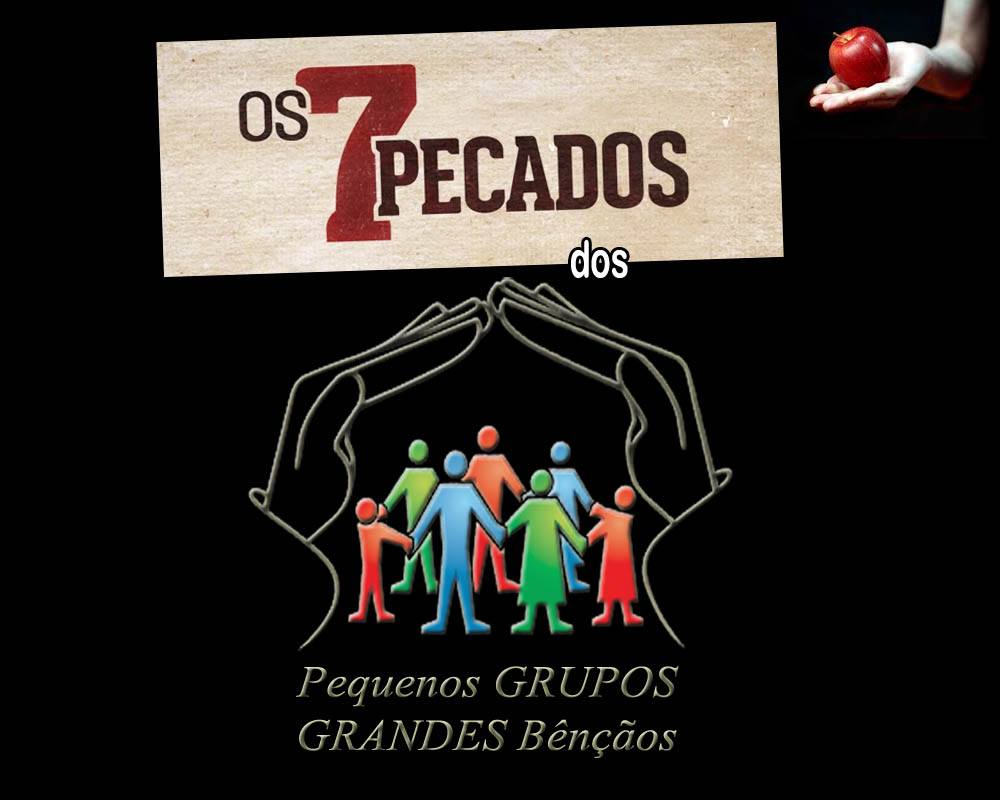 Algumas igrejas fracassam ou não têm sucesso no ministério dos Pequenos Grupos e não sabem porque. 

O problema é que alguns pecados capitais (mortais), têm sido praticados, muitas vezes até de maneira imperceptível.  

É preciso conhecer cada um desses pecados, para poder evita-los e desfrutar do sucesso.
1º Pecado
Objetivos ministeriais obscuros
Acontece quando os objetivos do pastor para o Pequeno Grupo não estão bem claros.

A questão fundamental é: de que maneira você quer que os Pequenos Grupos correspondam à missão geral da igreja.
2º Pecado
Falta de uma boa liderança
Precisa ser alguém que tenha coragem de tomar decisões quando necessário.
Precisa ser alguém que elabora e cumpre tarefas.
Precisa ser alguém capaz de conduzir com amor e equilíbrio os demais Pequenos Grupos.
Precisa ser alguém que leve os grupos a um crescimento constante.
3º Pecado
Estruturas de treinamento insatisfatórias
Falhamos nesse aspecto. As igrejas apresentam dificuldades com esta questão, o problema é o treinamento insatisfatório para lideres de Pequenos Grupos.

- Treinamentos inconstantes, não periódico.
- Treinamento comum, o mesmo de sempre.
3º Pecado
Estruturas de treinamento insatisfatórias
É necessário:
- O pastor responsabilizar-se por um time de treinadores.
- Manter constância nos treinamentos e diversificar dia, horário e lugares de treinamento para sair do que é comum.
4º Pecado
Negligência no desenvolvimento de liderança contínua
Reflete os perigos e os resultados quando o desenvolvimento de líderes é falho:
Pequenos Grupos morrem.
Pequenos Grupos não se multiplicam.
Evasão dos membros do Pequeno Grupo.
4º Pecado
Negligência no desenvolvimento de liderança contínua
É necessário:
Ter um período especifico para a formação de novos líderes.
Trabalhar com níveis de graduação de liderança. Cada nível alcançado, o líder recebe uma nova condecoração.
5º Pecado
Mentalidade fechada em relação a Pequenos Grupos
Quando existem uma mentalidade fechada, o ministério de Pequenos Grupos certamente não será eficaz. 
Falta de visão.
Despreparo para liderar.
Falta de compreensão da vida em comunidade.
5º Pecado
Mentalidade fechada em relação a Pequenos Grupos
É necessário:
Passar a visão correta do plano de Deus para o Pequeno Grupo.
Desafiá-los a uma visão de consagração e evangelismo.
Mostrar a benção do crescimento de outros grupos que mantiveram-se abertos.
6º Pecado
Definição restrita de um Pequeno Grupo
Sua definição de Pequenos Grupos é limitada demais? Você precisa de líderes que entendam o propósito do seu Pequeno Grupo.
6º Pecado
Definição restrita de um Pequeno Grupo
É necessário:
Conhecer as dinâmicas de funcionamento do Pequeno Grupo.
Estabelecer alvos claros (onde estamos, onde queremos chegar).
Encarar o Pequeno Grupo como um ministério diário e não semanal.
7º Pecado
Negligência no processo de assimilação
Quando desenvolvemos estratégias de assimilação (ou incorporação), a ignorância pode ser prejudicial.  
Não subestime o potencial de reuniões maiores para “alimentar” os Pequenos Grupos. 
Descubra se você está negligenciando as possibilidades de assimilação em sua estrutura atual.
7º Pecado
Negligência no processo de assimilação
É necessário:
Não achar que sabe de tudo, e não se fechar para o aprendizado.
Leia, examine, domine tudo o que você puder sobre o assunto sempre.
Evitemos estes pecados, se, todavia cairmos em algum, temos um advogado junto ao Pai disposto a nos erguer para que continuemos a ministrar ao povo de Deus, até que Ele venha!